Telling the Story
11 July 17
Hurricane Matthew struck land in Haiti
On 4th October 2016
The ferocious winds ripped off roofs
Wrecked homes
Stripped trees of leaves
And branches
And the rain silted the rivers
We travelled by convoy
Stopping at Bois Neuf Malor
We met the leaders
And the children
Using the church as a yard
The school had sheltered the villagers
The government delivered water bags
And this was a filling point
We left them with some tennis balls
Re-roofed church but water damaged
Explaining to Sandra from WCR
The consequences of the  devastation
Of houses
Being patched with tarps
Church above, school below and behind
Previous to the visit
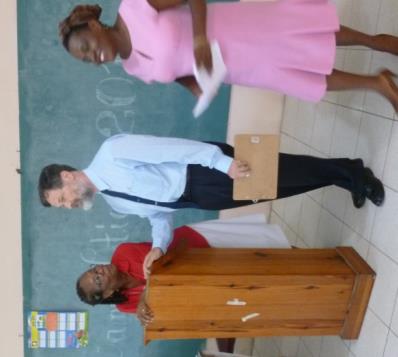 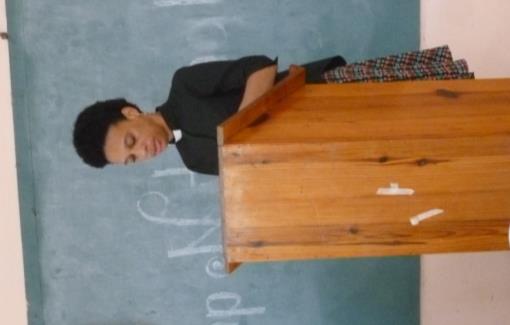 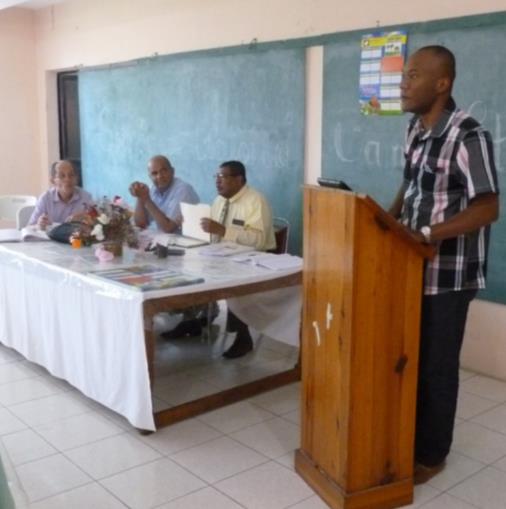 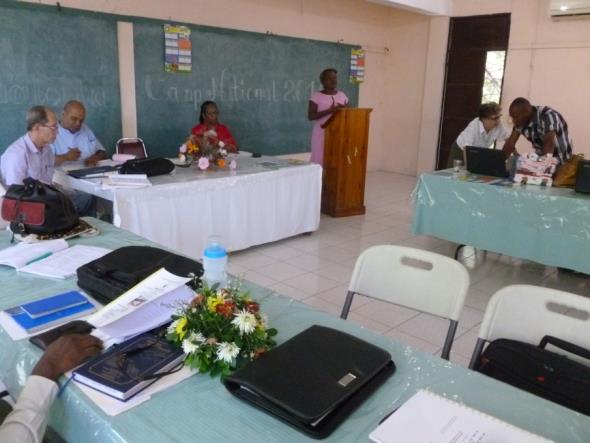 MCB responded - WCR and AWC
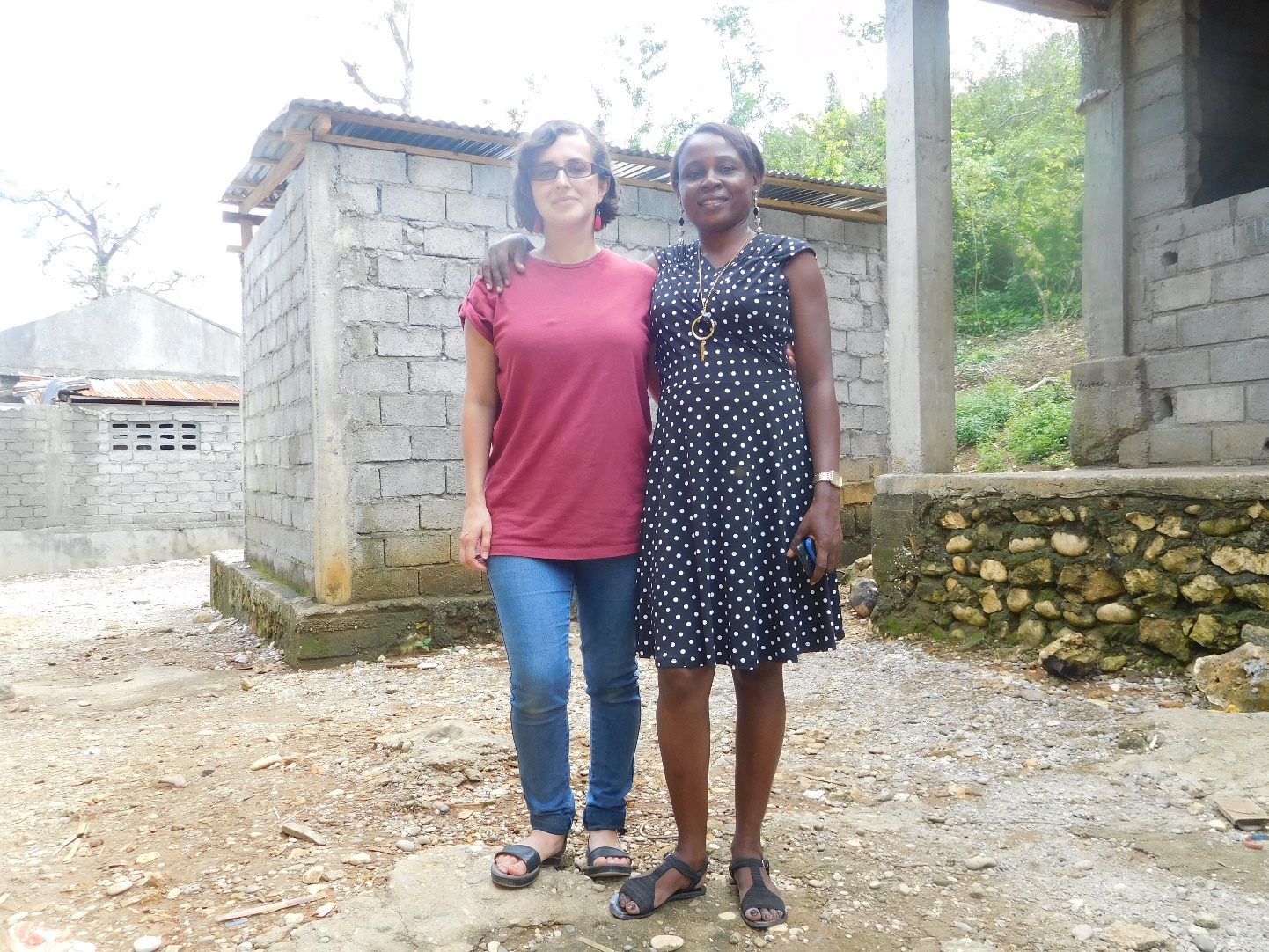 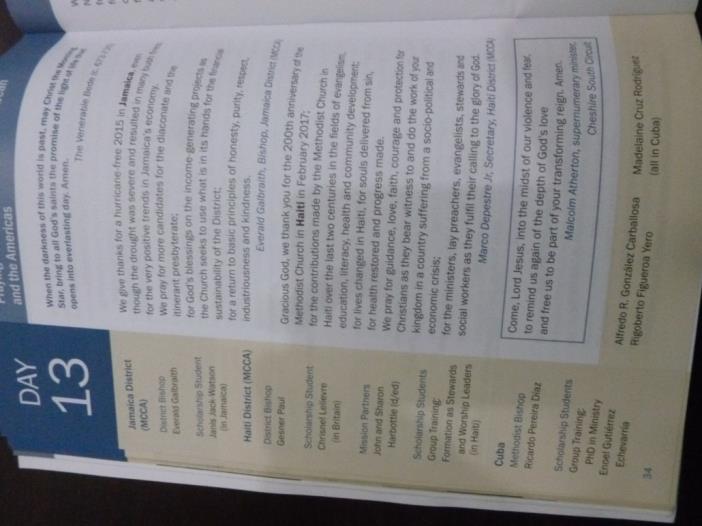 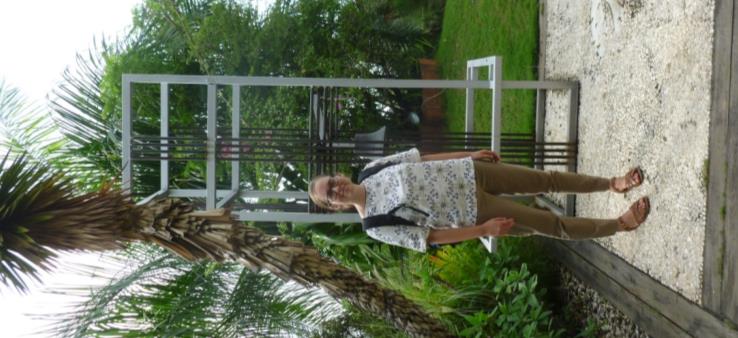 Christmas?         No!EMH Supplies post Hurricane Matthew
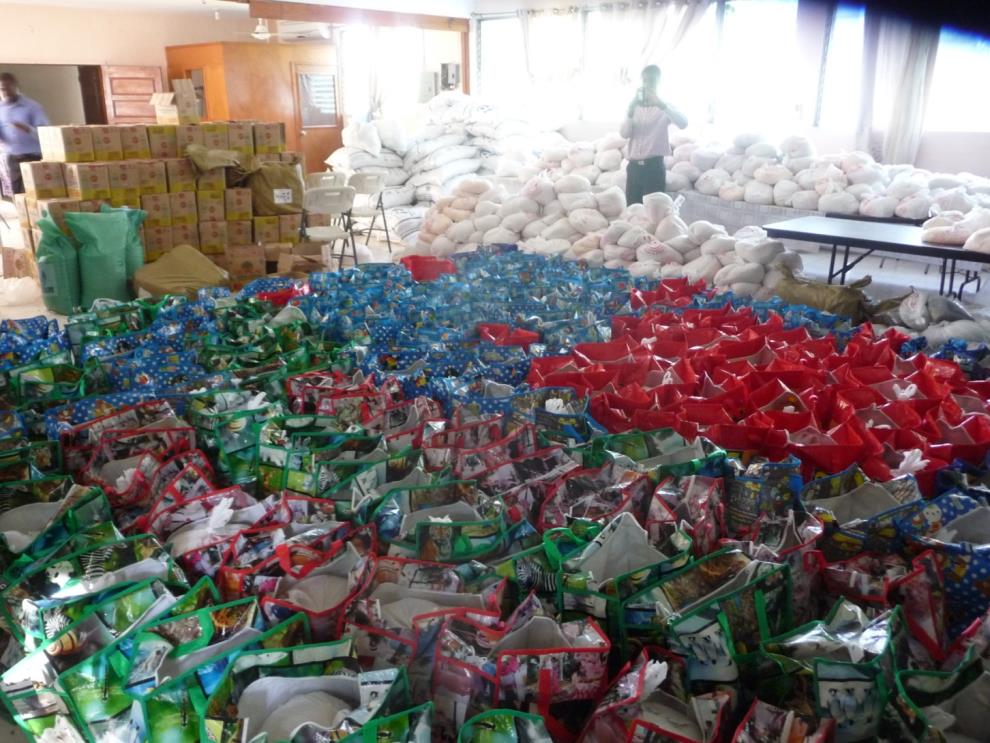 Haitian youth packed boxes
Of rice, sugar, oil and beans for 2000 families
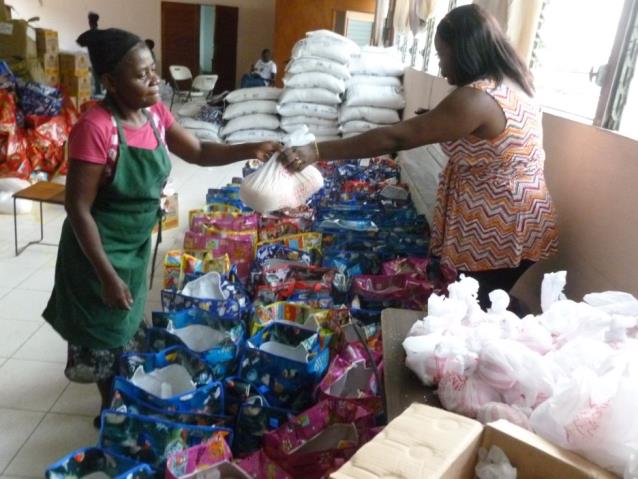 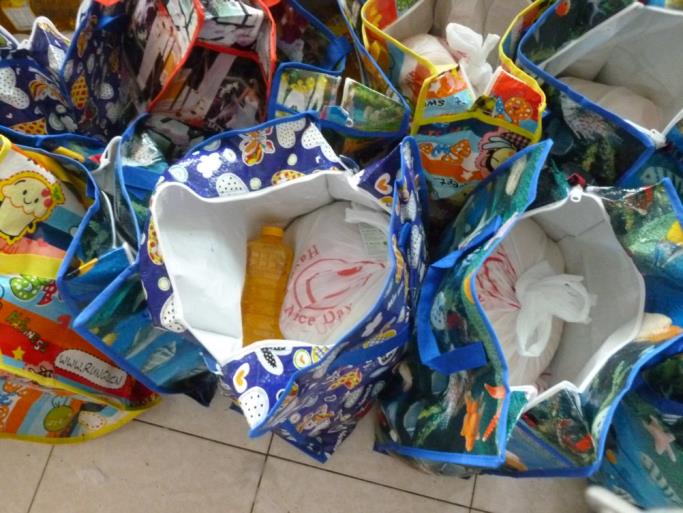 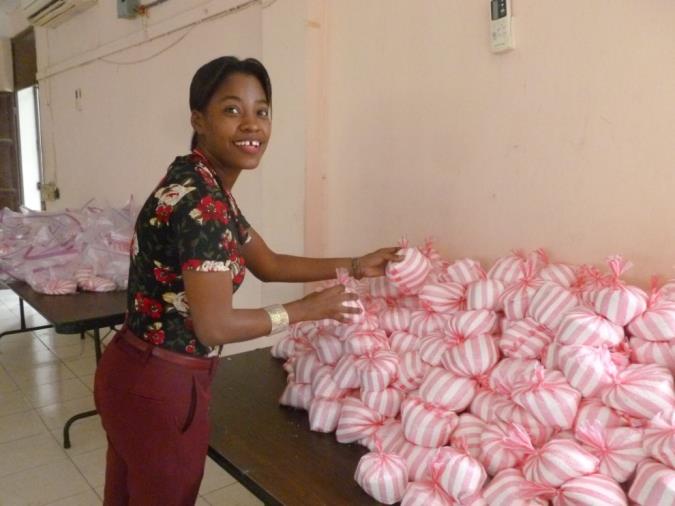 John and Vanette the storekeeper packed medications for clinics
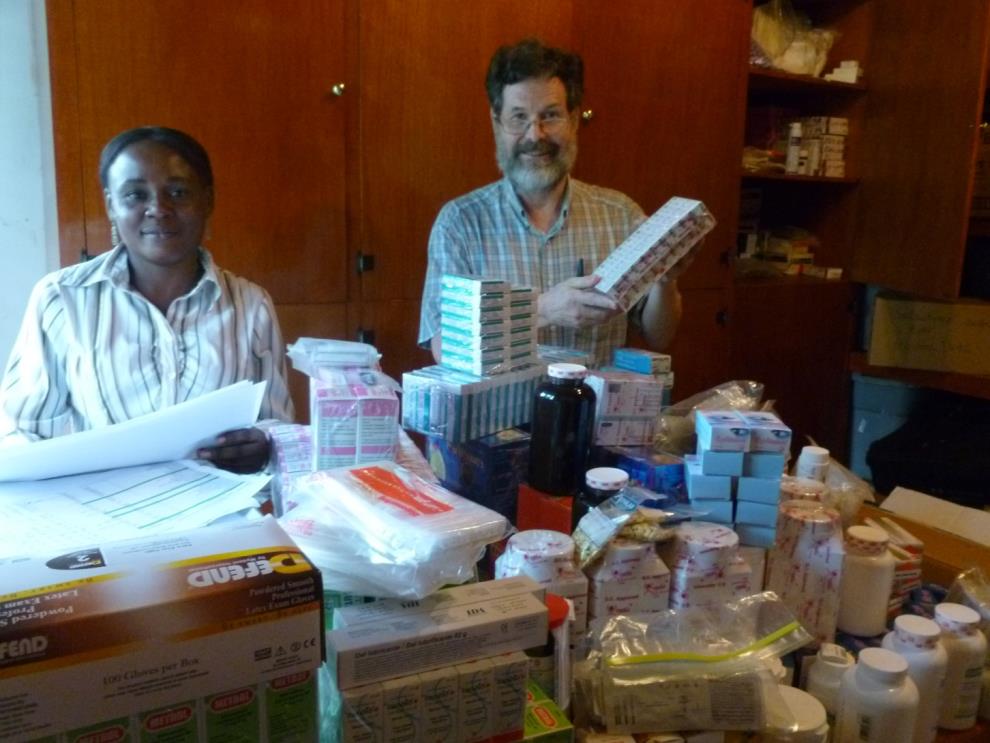 Aqua tabs then water filters were distributed
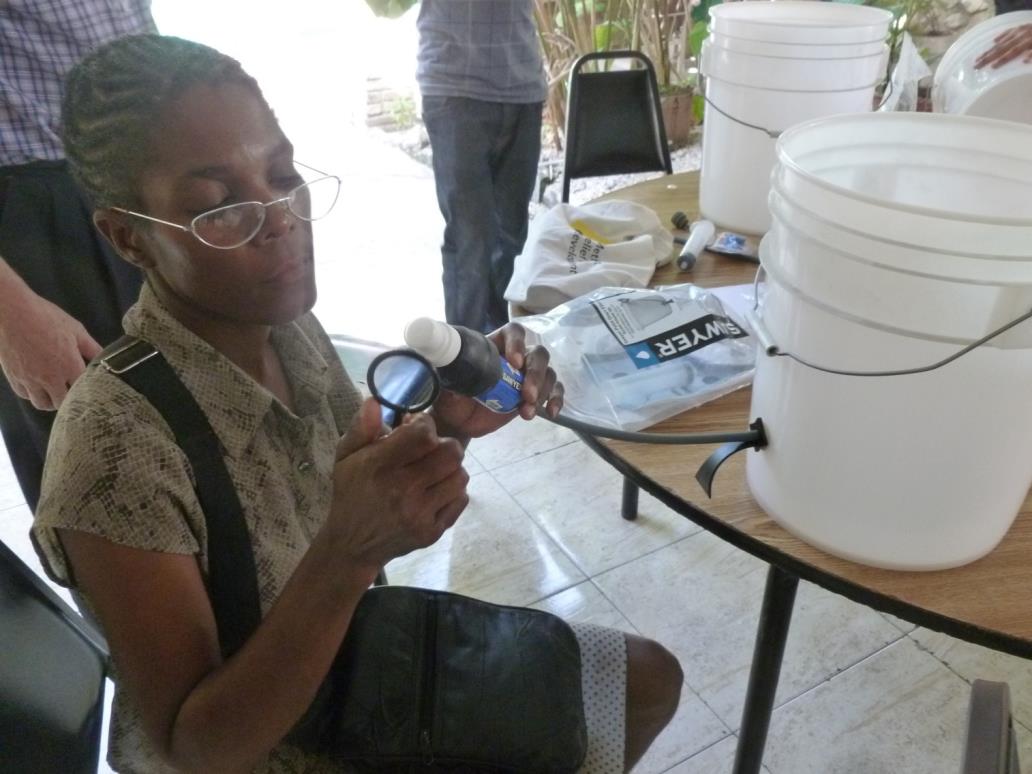 Money for wood for a new ceiling
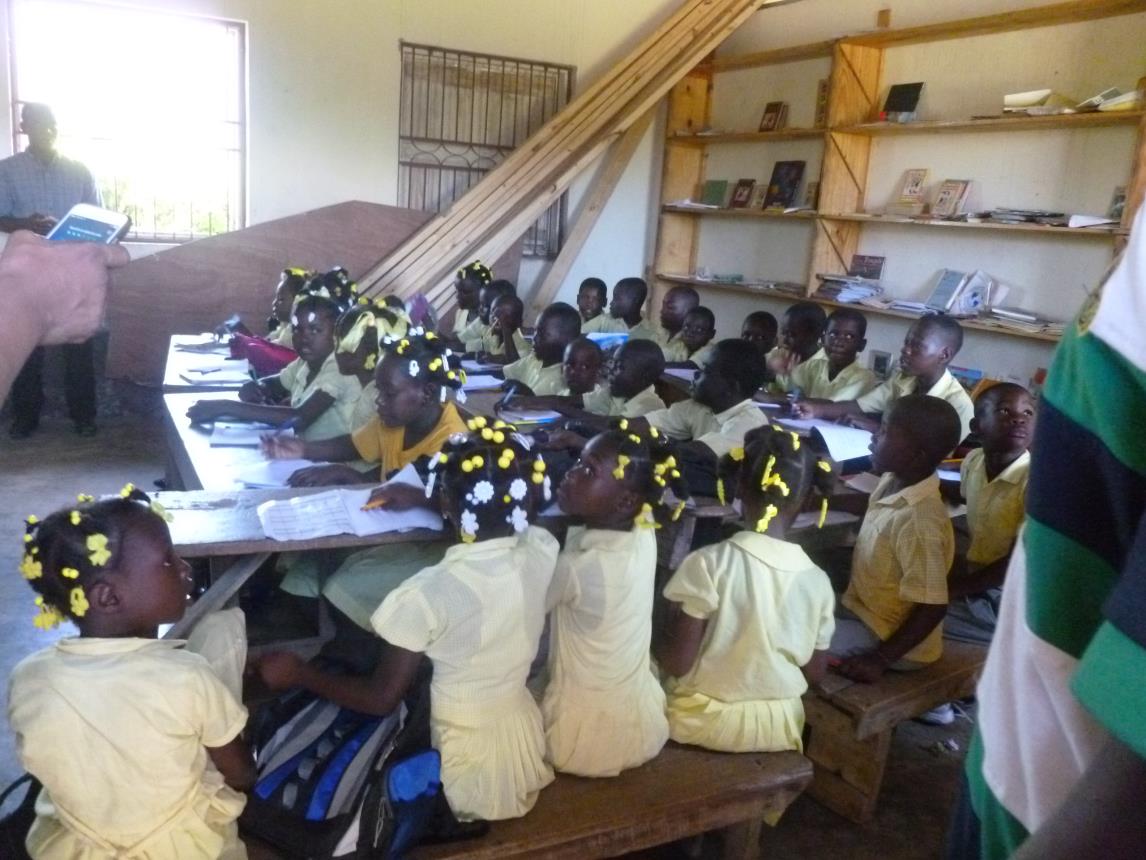 And zinc too
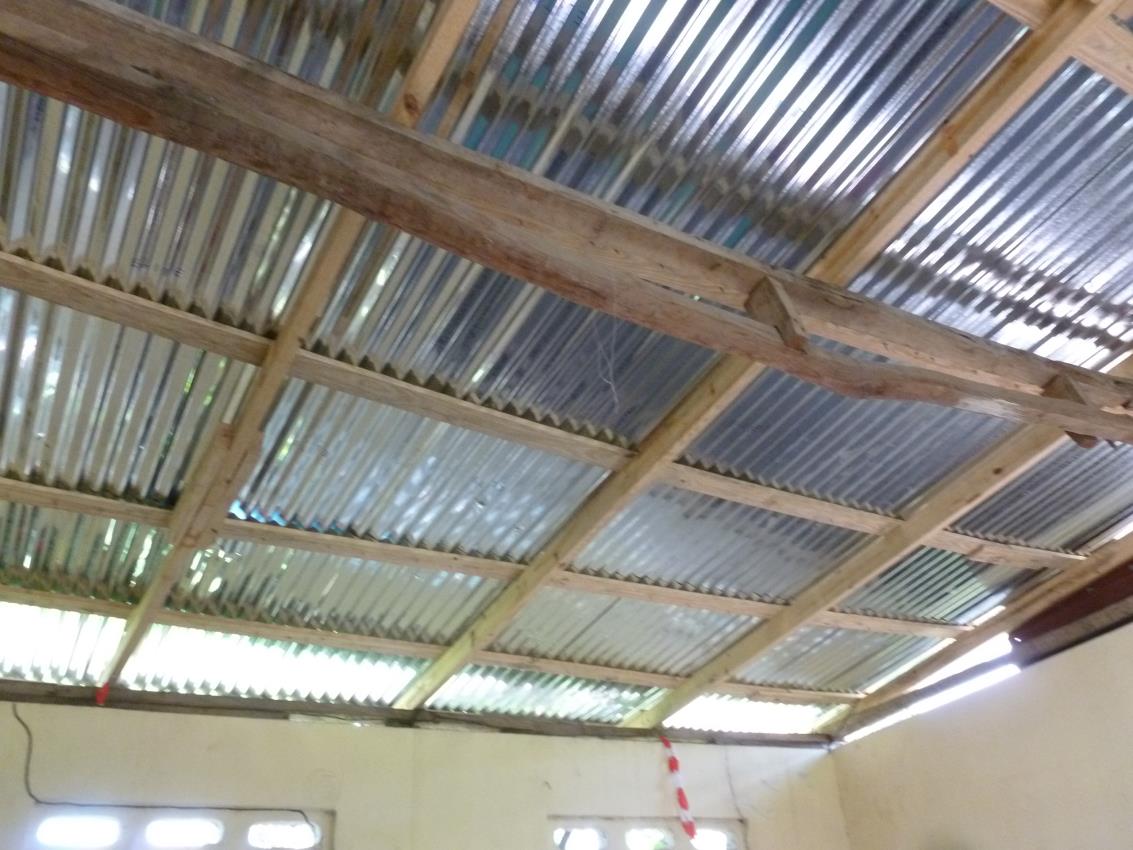 Roof replaced April 2017
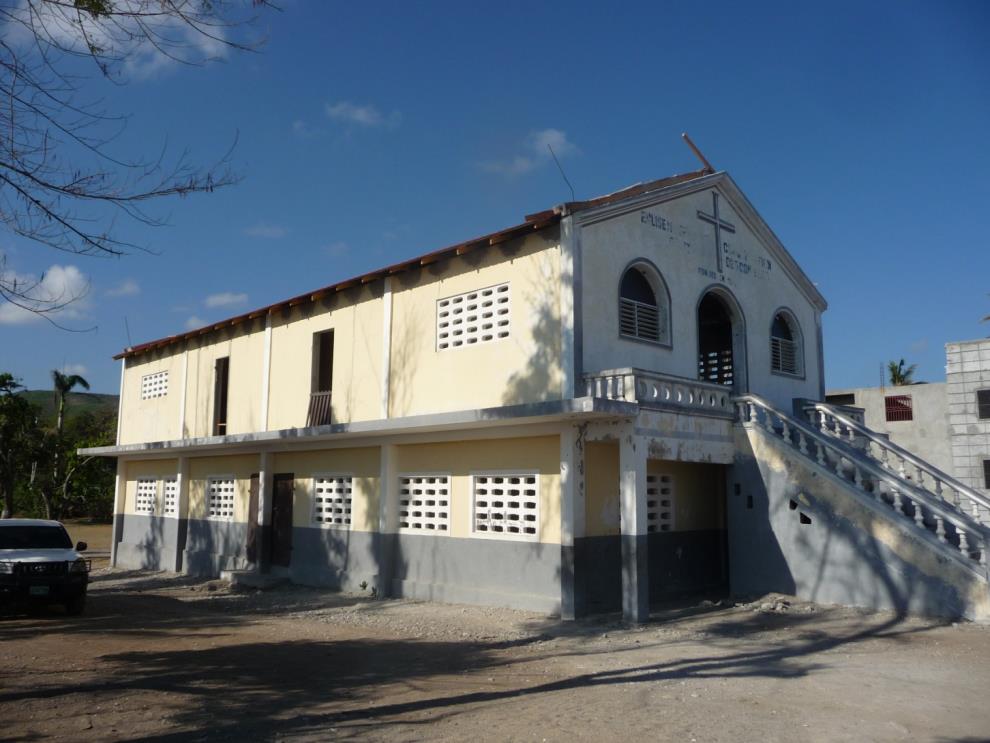 Signs
Of
Recovery
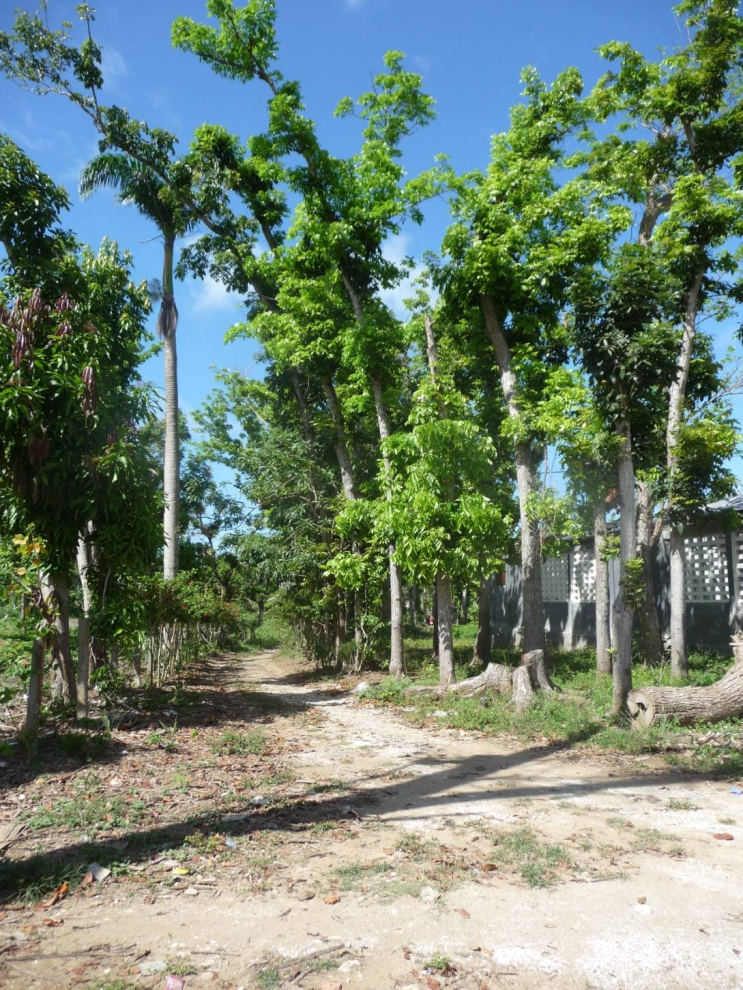 Gebeau clinic, Jeremie, without a roof
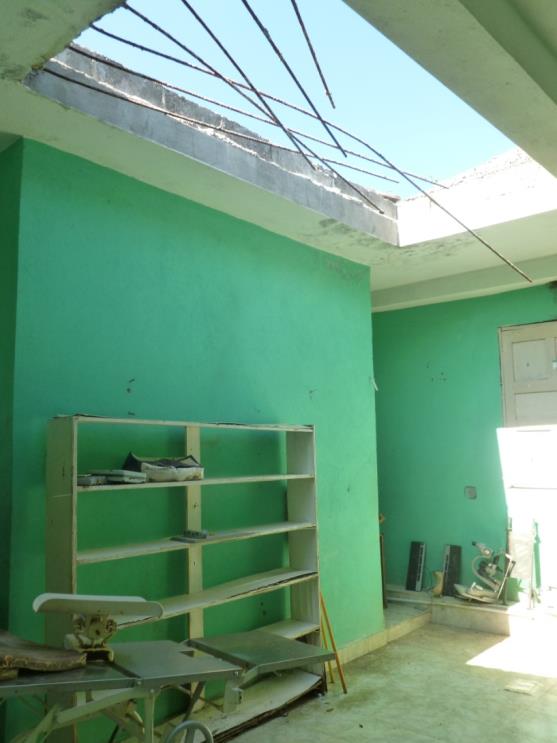 Temporary repair
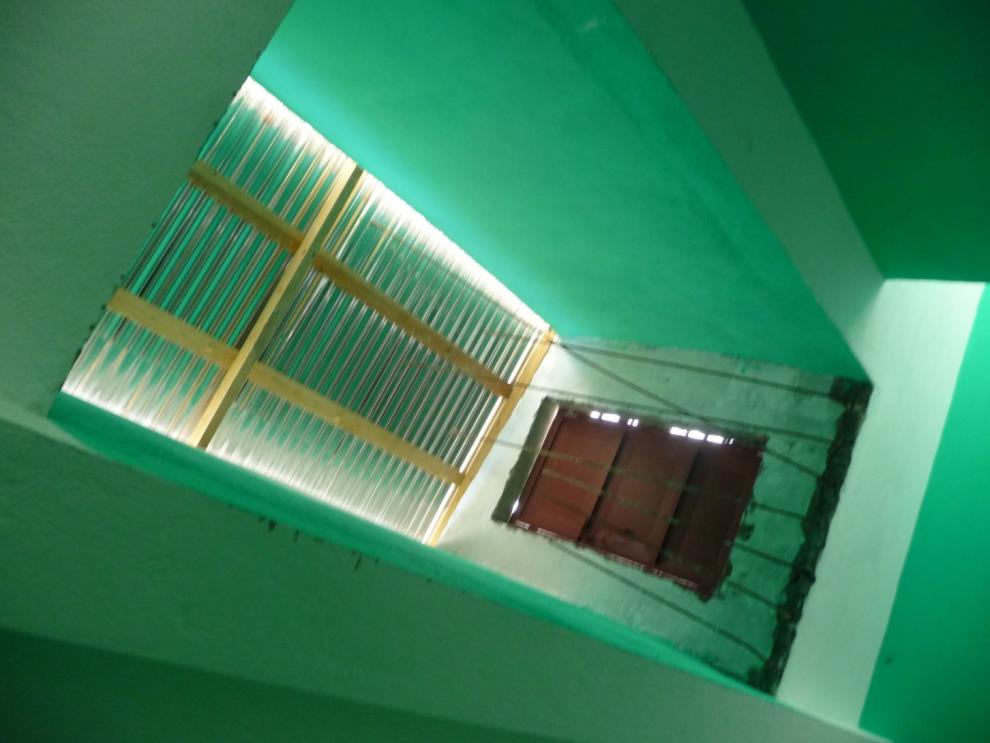 Assessing the damage
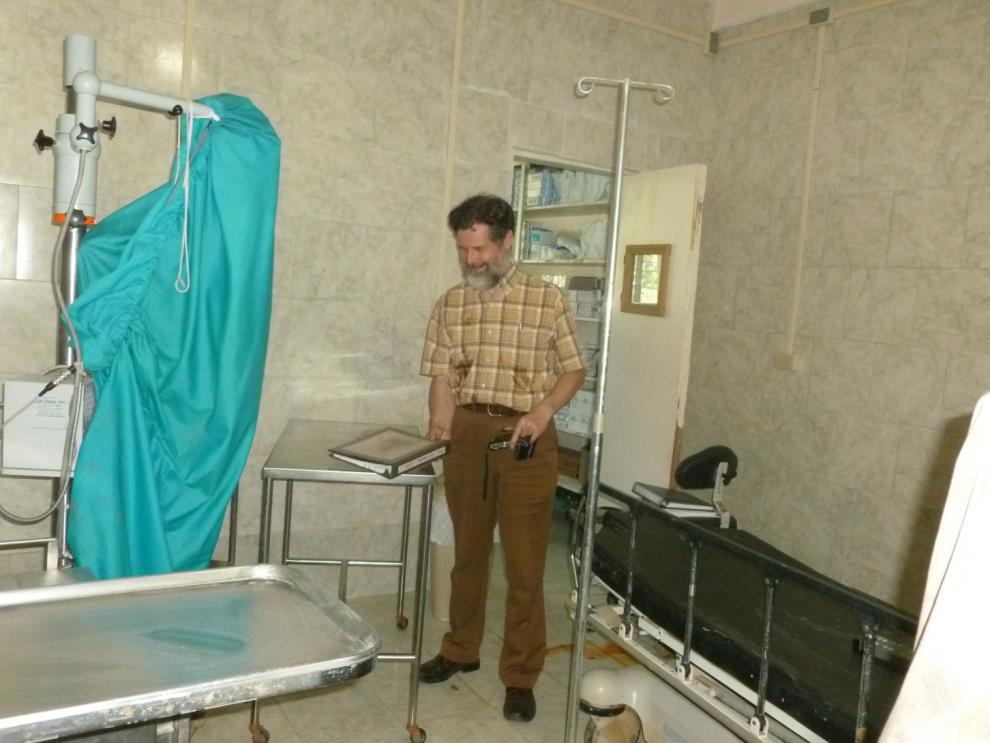 The river ran through
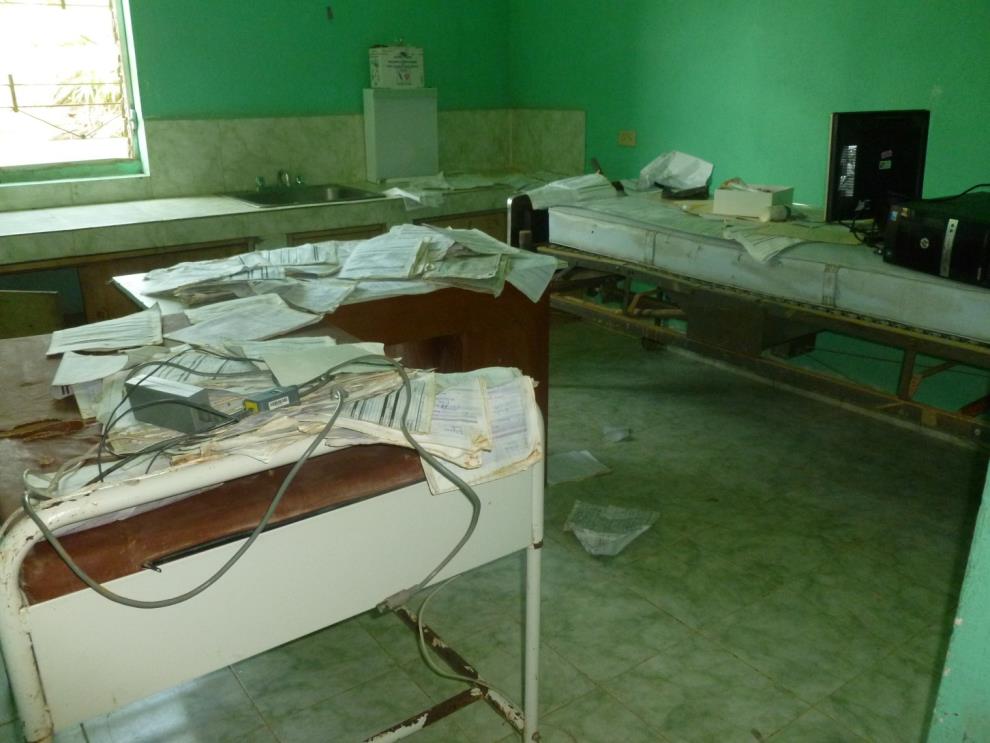 Wrecked clinic records
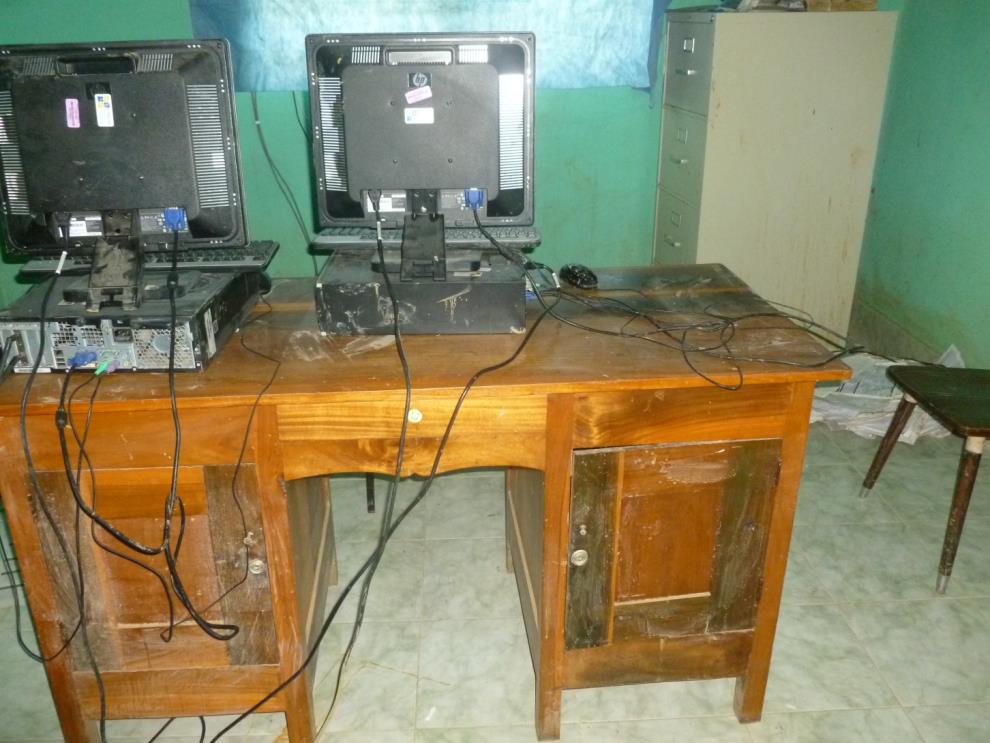 Now cleaned up for use
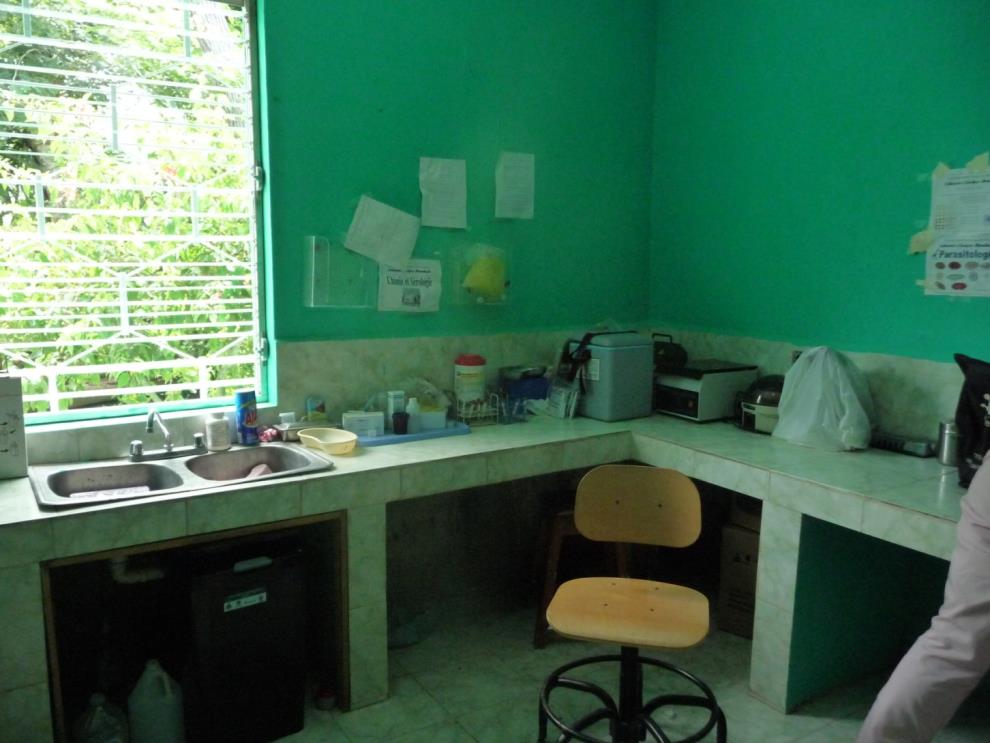 Repairing equipment
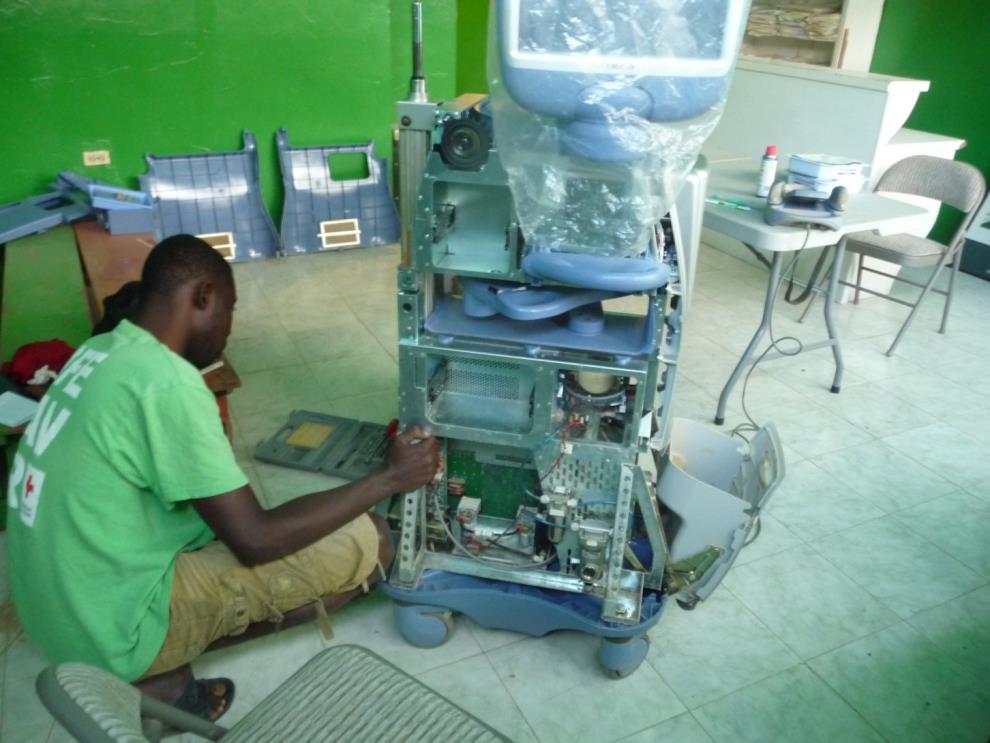 The Superintendent and staff
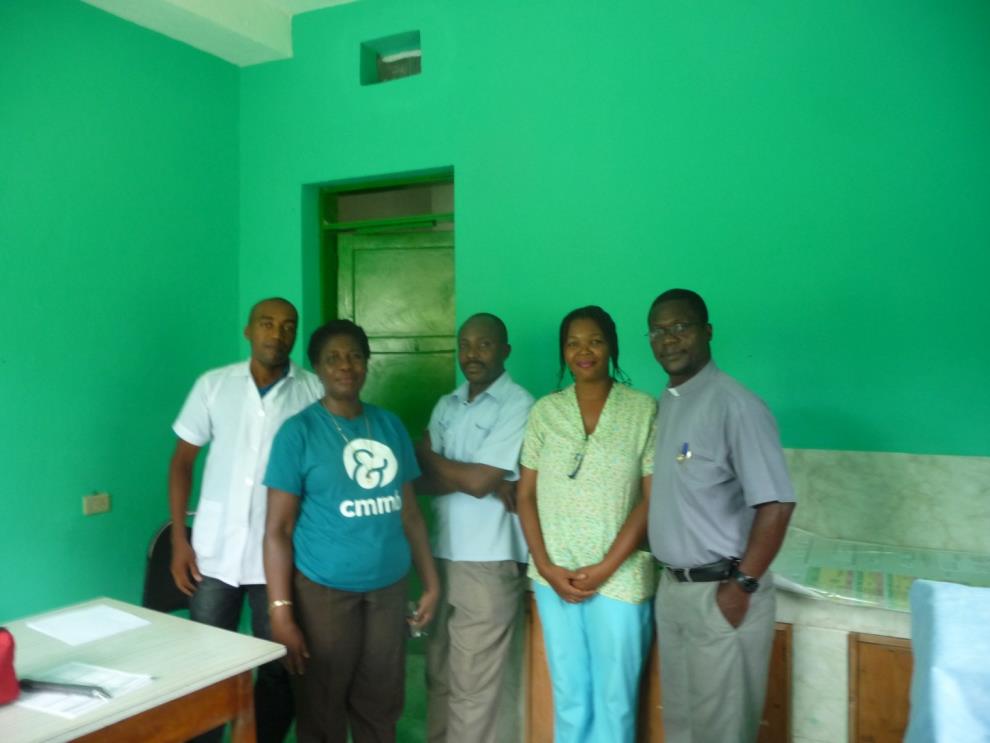 Resumed Training for Stewards
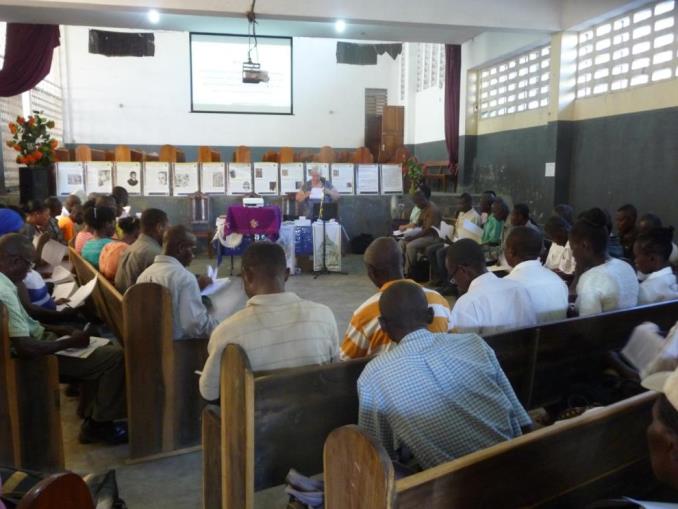 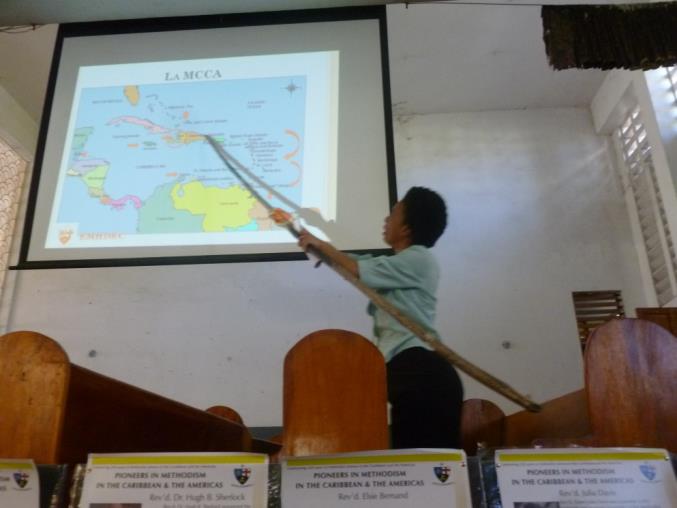 Using the SALT grant
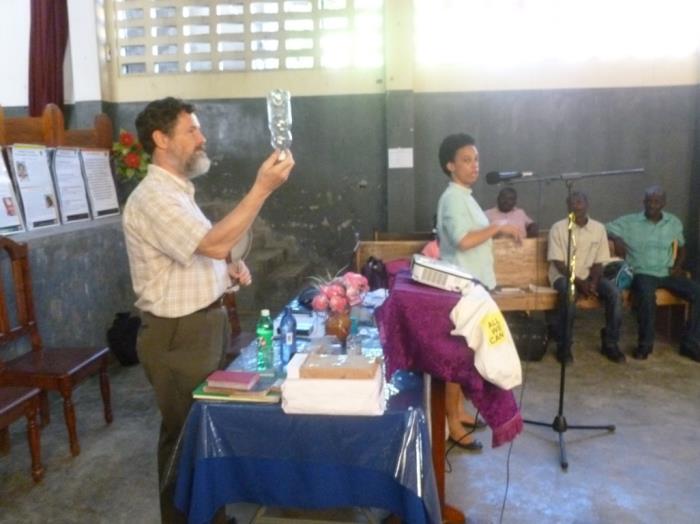 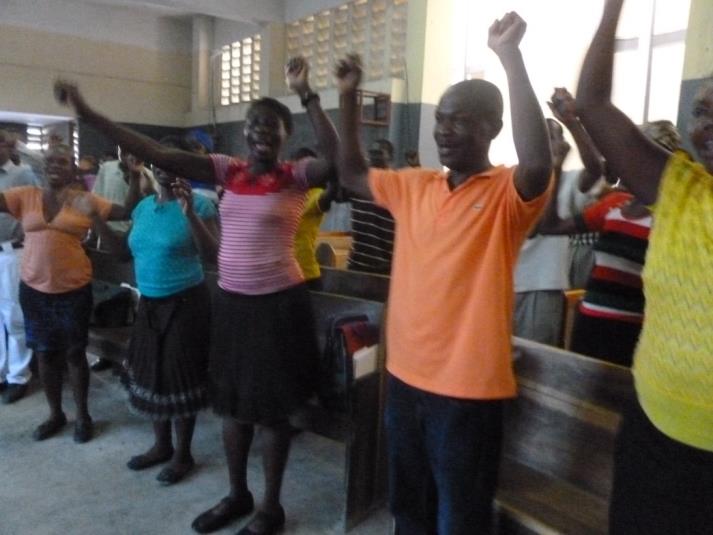 200 years of Methodism and Partnership
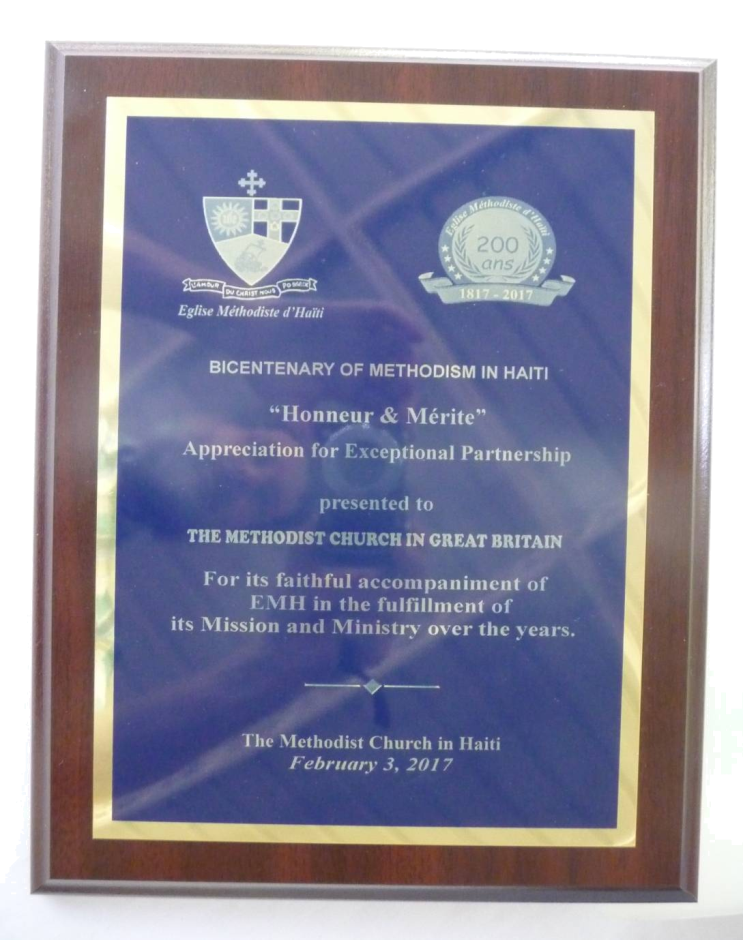 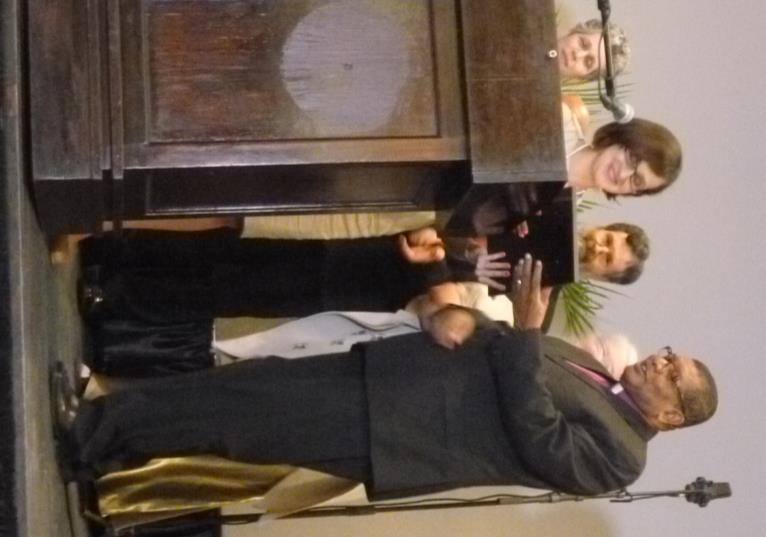